«Из истории стихотворных размеров»
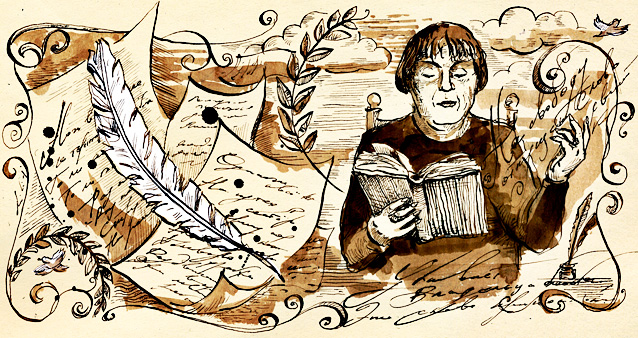 Цель: определить, являются ли современные стихотворные размеры совершенно новыми или они видоизменились на основе античных с течением времени.
Задачи: 
ознакомиться с историей возникновения поэтического искусства, 
изучить античные стихотворные размеры и правила современного стихосложения, 
сравнить и сделать вывод о схожести старых 
и новых поэтических размеров.
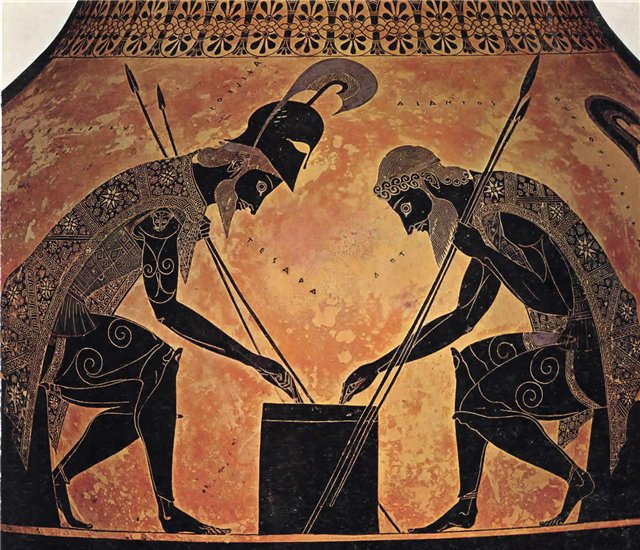 Гекзаметр -  
шестистопный стих с двухвариантным заполнением стоп 
из пяти ДАКТИЛЕЙ или СПОНДЕЕВ, и одного спондея или хорея в последней стопе. 
Происходит регулярное замещение  
ДАКТИЛЯ на СПОНДЕЙ.
—́// | —́// | —́ // | —́// | —́// | —́X
—́— | —́— | —́— | —́— | —́— | —́X
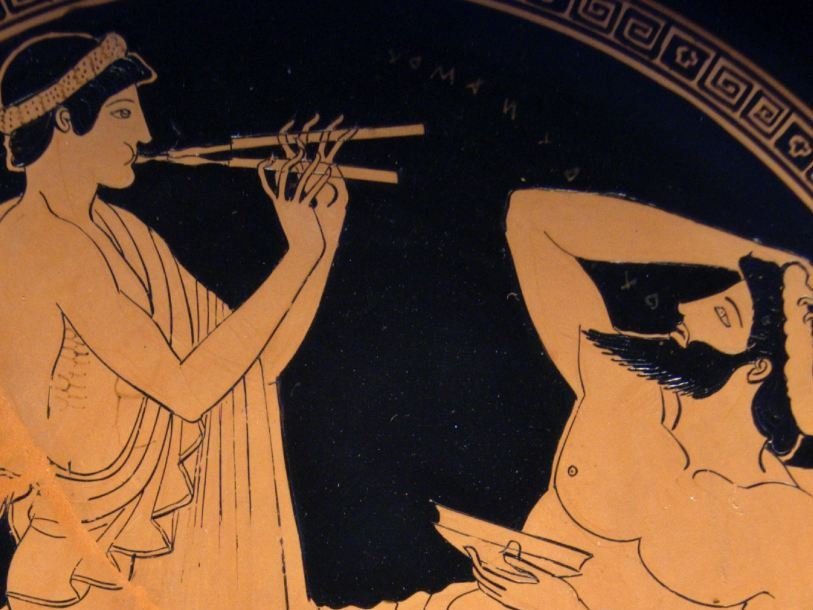 АНТИЧНЫЕ СПОСОБЫ СТИХОСЛОЖЕНИЯ

Двустрочные строфы:

Алкманова строфа –дактилический гекзаметр + алкманов стих

—// | —// | —// | —// | —// | —X 
// —// | —// | —// | —
Гиппонактова строфа –трохеический диметр + ямбический триметр

—́/ ¦ —/ | —́/ ¦ —/—́ ¦ /— | /—́ ¦ /— | /—́ ¦ X
Сапфическая (большая и малая) строфа – три сапфических одиннадцатисложных стиха + адоний
—/ ¦ —X | —//— | /— ¦ X—/ ¦ —X | —//— | /— ¦ X—/ ¦ —X | —//— | /— ¦ X—// | —X
Сатурнийский стих – из 2 полустиший – 
7-сложного и 6-сложного. Полный слоговой состав стиха — 3 + 4 || 3 + 3

—́/ ¦ —/ | —́/ ¦ —/—́ ¦ /— | /—́ ¦ /— | /—́ ¦ X
Александрийский стих 
–двенадцатисложный стих с цезурой после шестого слога, с обязательными ударениями на шестом и двенадцатом слоге, и с обязательным смежным расположением попеременно то двух мужских, 
то двух женских рифм.
Односложные античные размеры 

Брахиколон — однодольный размер, при котором в каждой стопе содержится слово, состоящее только из одного слога. Стоп в строке может быть несколько.

Логаэд -  в строке чередуется несколько различных стоп
 __ ∩́ / __ __ ∩́ / ∩́

Дохмий - пятисложная восьмимерная стопа греческой метрики
 / — — / —
Двусложные античные размеры 

Пиррихий — стопа состоит из двух кратких слогов
/  /
Спондей - стопа состоит из двух долгих слогов, ямбическая стопа со сверхсхемным ударением, возникают два силовых ударения подряд

 / ( /  /)  -  /
Трехсложные античные размеры 
Трибрахий —в стихе фиксируется только количество  времени, т.е., долготы звучания гласного или паузы.

Бакхий - стопу образуют краткий слог и два долгих слога с ударением на первом долгом.

Антибакхий – стопа состоит из двух ударных и одного неударного слога.

Амфима́кр (кретик) – обоюдно-долгий —/—
Современные стихотворные размеры

Двусложные:
Хорей - первый слог – ударный, второй – безударный 
/  -

Ямб - первый слог – безударный, второй –  ударный

-  /
Современные стихотворные размеры
Трехсложные:
дактиль - первый слог – ударный, второй и третий – безударные 
/  - -
амфибрахий – ударение падает на второй слог, первый и третий - безударные
- / -
анапест- ударение падает на третий слог, первый и второй  безударные
- - /
Вывод: 

основное отличие современных и античных стихотворных размеров - долгота звучания каждого слога;

современные стихотворные размеры возникли на основе античных.
Благодарим 
за внимание !
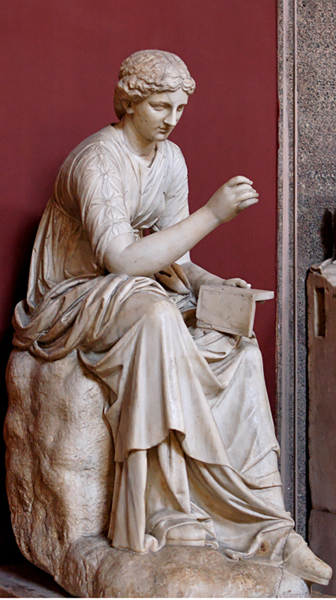